JAHON TARIXI
10-sinf
Mavzu:
1946-1991-yillarda Germaniya va Italiya.
Reja
Germaniya Federativ  Respublikasi..
1
2
Italiya Respublikasi.
Germaniya haqida
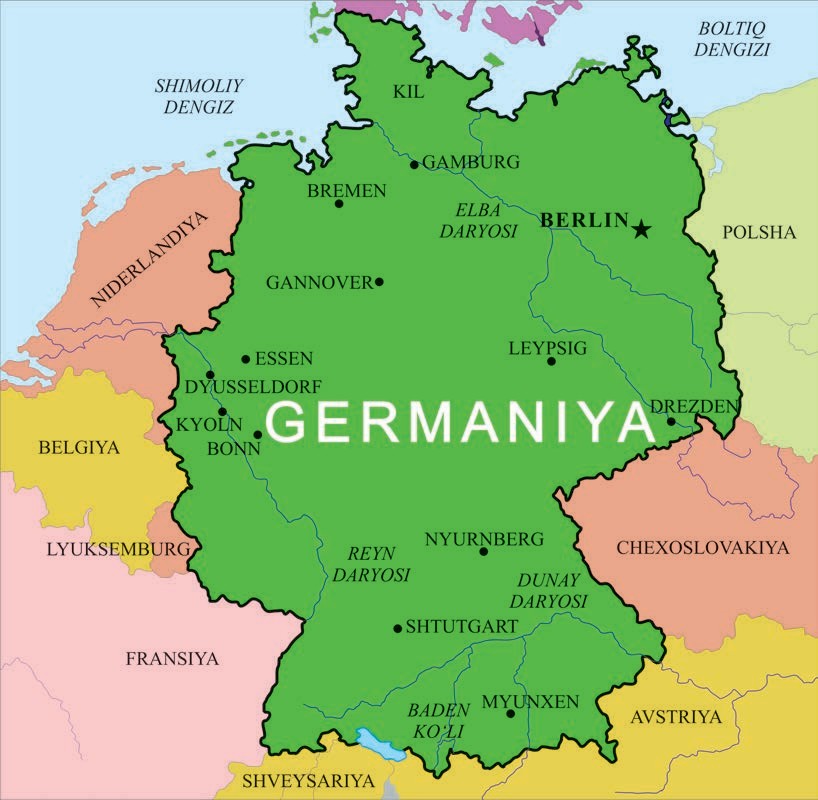 Maydoni – 357 ming km2,
Aholisi – 83.02 mln kishi (2019-yil),
Poytaxti – Berlin shahri. 
.
Urush oqibatlari
Ikkinchi jahon urushi nemis xalqiga juda katta musibat  keltirdi. Germaniya mustaqil davlat sifatida mavjud bo‘lmay qoldi. Germaniya urushdan oldingi hududining bir qismidan ayrildi, okkupatsiya zonalariga  bo‘lib tashlandi.
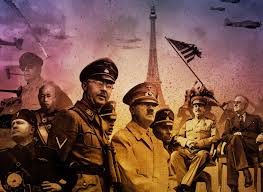 Germaniya Federativ Respublikasi
Demokratik davlat
1949-yil mayda
Bonn
Germaniya Federativ Respublika-si (GFR)
AQSH
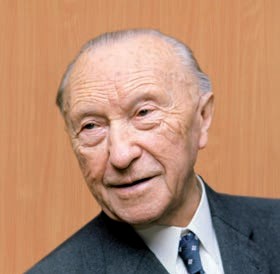 Buyuk Britaniya
Konrad Adenauer
Fransiya
Germaniya Demokratik Respublikasi
Sotsialistik davlat
1949-yil 7-oktabr
Germaniya Demokratik Respublika-si (GDR)
SSSR (OZ)
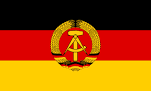 Sharqiy qismida
3 oktabr 1990-yil
Sharqiy Berlin
Germaniyaning ikkiga bo‘linishi
Germaniya Federativ Respublika-si (GFR)
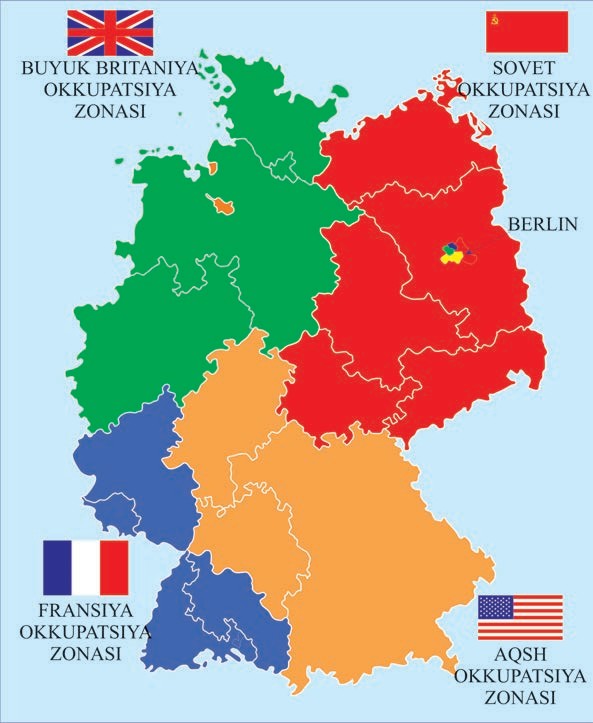 Germaniya Demokratik Respublika-si (GDR)
GFR
GFR
GFR
GFR siyosiy raqiblarining qarama-qarshiliklarini yengib, 1955-yili NATOga a’zo bo‘ldi, Parij ahdlashuvining kuchga kirishi tufayli GFR uchun okkupatsiya davri tugadi
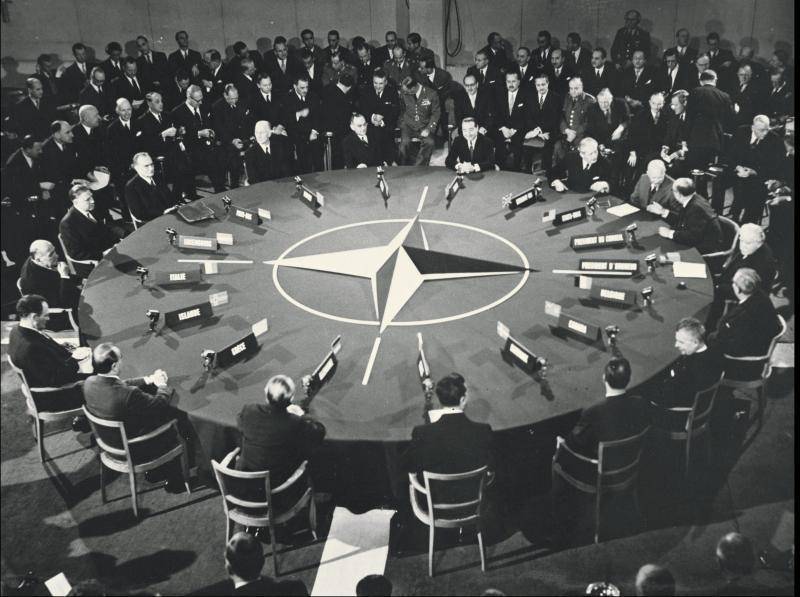 GFR
GFR
GFR
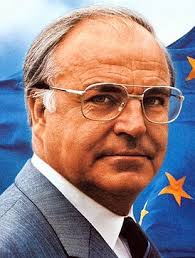 1980-yillar boshida siyosiy kuchlarda o‘zgarish yuz berdi. 1982-yili xristian-demokrat Gelmut Kol GFR kansleri qilib saylandi. 
Uning davrida soliqlar qisqartirildi va davlat xarajatlari tartibga solindi, davlatning biznesga aralashuvini kamaytirish, raqobatni rag‘batlantirish bo‘yicha tadbirlar amalga oshirildi.
Germaniyaning birlashuvi
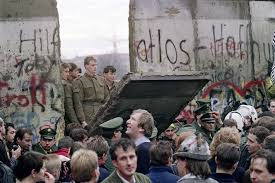 1989-yili GDRda inqilob boshlanib ketdi, ikki  davlatni ajratib turgan, “sovuq urush” ramzi bo‘lgan Berlin devori  buzib tashlandi.
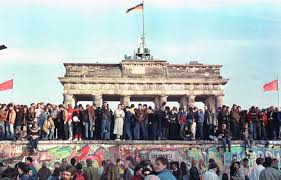 Germaniyaning ikki qismini birlashtirish bo‘yicha muzokaralar muvaffaqiyatli yakunlandi.                       1990-yil 3-oktabr kuni yagona Germaniya davlati tashkil topganligi e’lon qilindi..
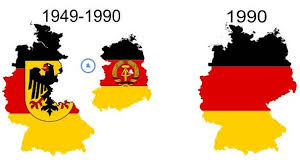 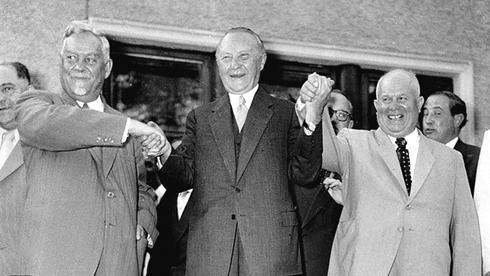 1990-yil dekabrda bo‘lib o‘tgan navbatdan tashqari saylovlarda yana G.Kol boshchiligidagi  koalitsiya g‘alaba qozondi.
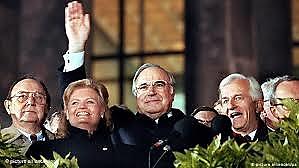 Italiya haqida
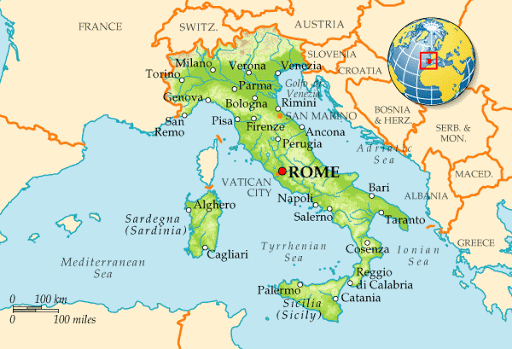 Maydoni – 301 263 km2 
Aholisi – 60.36 mln kishi (2019-yil)
Poytaxti – Rim shahri.
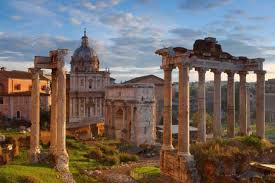 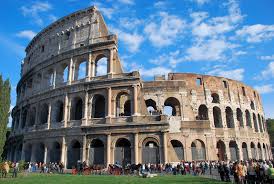 Italia Respublikasi
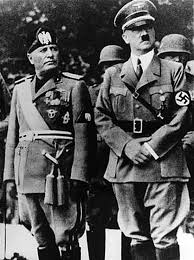 Fashistik rejim va Ikkinchi jahon urushi italyan xalqiga juda katta musibatlar keltirdi. Yuz minglab kishilar halok bo‘ldi, millionlab odamlar boshpanasiz qoldi. Pulning qadrsizlanishi o‘ta yuqori darajaga yetdi.
1950-1960-yillardagi jadal rivojlanishga qaramasdan, ishchilar harakati avvalgi darajasida qoldi, ba’zan hatto faollashdi ham. Ish tashlash harakati bo‘yicha Italiya boshqa mamlakatlardan ancha oldinlab ketdi.
Italiya taraqqiyoti
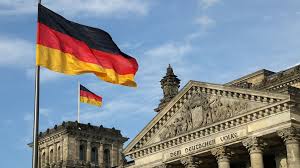 Italiyda inqiroz
1974-yili Italiyada chuqur iqtisodiy inqiroz boshlandi. 
ishlab chiqarishning o‘sishi deyarli to‘liq to‘xtadi,
ishsizlar soni ko‘paydi, 
tashqi savdoda defitsit oshib ketdi,  
narx-navo ko‘tarilib bordi.  
   Bularning barchasi, ayniqsa, aholining kam daromadli  qismi uchun juda og‘ir bo‘ldi.
1957-yili	Yevropa	iqtisodiy	hamkorligini	(YIH) tuzish to‘g‘risida Rim shartnomasi imzolandi.
1980-yillarga	kelib	Italiyada	koalitsion	hukumat shakllandi.
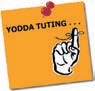 Italiya mafiyasi
1957-yili	Yevropa	iqtisodiy	hamkorligini	(YIH) tuzish to‘g‘risida Rim shartnomasi imzolandi.
1980-yillarga	kelib	Italiyada	koalitsion	hukumat shakllandi.
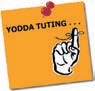 Italiya mafiyasi
Mafiya aholiga dahshat soladi, uni qo‘rqitadi, talonchilik va  qotillik qiladi, pul undiradi, doimiy pul to‘lab turgan  boylarning daxlsizligini ta’minlaydi. 
Kim mafiya bilan kelishmasa uni doimiy ta’qib qiladi, o‘ldiradi. 1980-1990-yillar boshlari Italiyada mafiyaga qarshi kurash davri bo‘ldi.
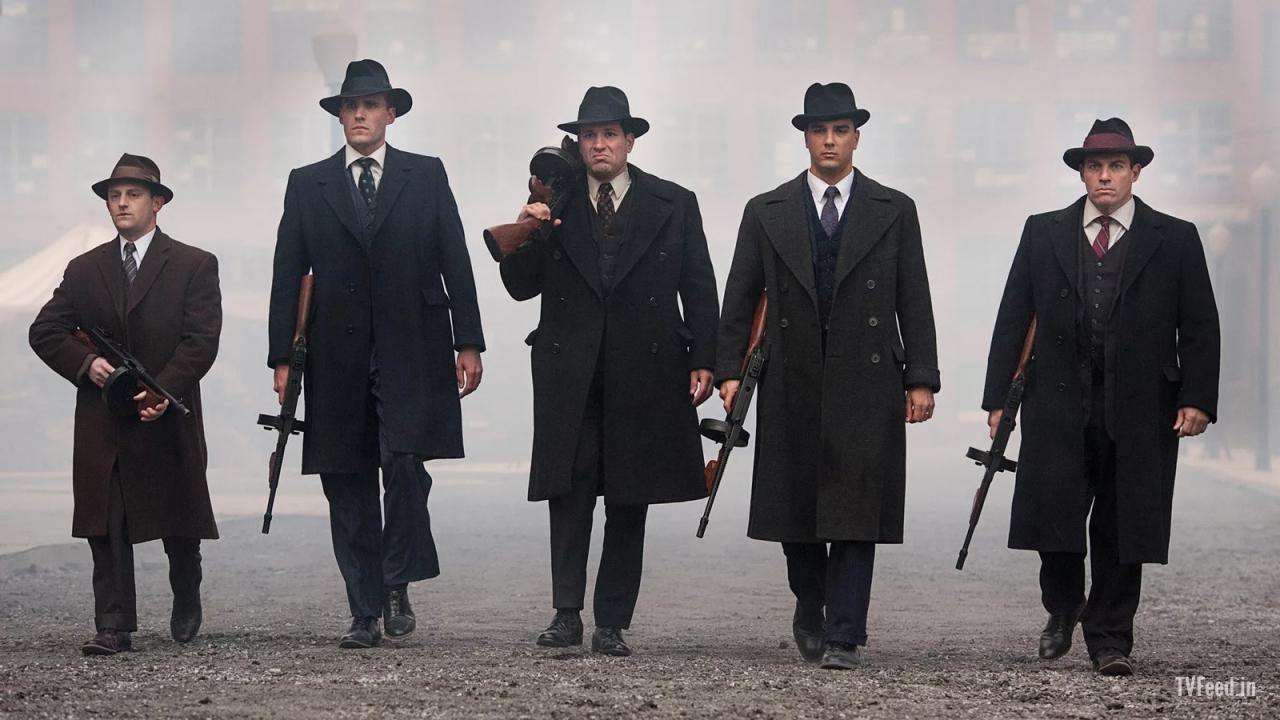 Mustaqil bajarish uchun topshiriqlar
Darslikning 104-betida berilgan savollarga javob yozing.
Yangi izohli atamalarni ko‘chirib oling.
Internet yordamida Germaniya va Italiya tarixiga qiziqarli ma‘lumotlarni topib yozing.